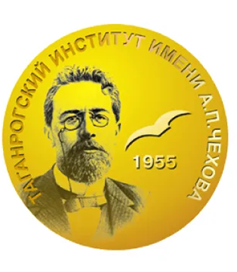 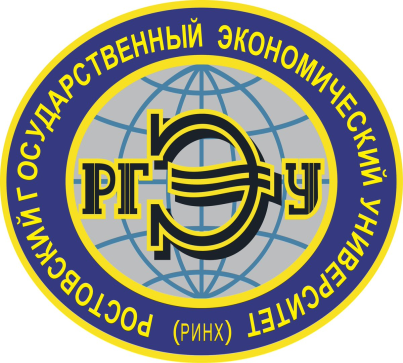 Министерство науки и высшего образования Российской ФедерацииТаганрогский институт имени А. П. Чехова (филиал)  ФГБОУ ВО «Ростовский государственный экономический  университет (РИНХ)»   Отчет о работе за 2019-2020 учебный год научно-просветительского центра изучения русской литературы имени А.П.Чехова («Чеховский центр»)
В.В.Кондратьева,

Руководитель научно-просветительского центра изучения русской литературы имени А.П.Чехова ,
к.филол.н., профессор кафедры русского языка и литературы
ЗАДАЧА ЦЕНТРА
ИЗУЧЕНИЕ ТВОРЧЕСТВА И ПОПУЛЯРИЗАЦИИ ИМЕН ВЫДАЮЩИХСЯ РУССКИХ ПОЭТОВ И ПИСАТЕЛЕЙ, В ЧАСТНОСТИ А.П.ЧЕХОВА; ПРОВЕДЕНИЕ НАУЧНОЙ, УЧЕБНОЙ, КУЛЬТУРНО-ПРОСВЕТИТЕЛЬСКОЙ, ВОСПИТАТЕЛЬНОЙ РАБОТЫ ДЛЯ ОБУЧАЮЩИХСЯ; ФОРМИРОВАНИЕ И РАЗВИТИЕ НАУЧНО-ПОЗНАВАТЕЛЬНОГО ИНТЕРЕСА К ТВОРЧЕСКОМУ НАСЛЕДИЮ РУССКИХ ПОЭТОВ И ПИСАТЕЛЕЙ
Основные направления деятельности центра:
работа в культурно-образовательном и научном направлениях (круглые столы, научные семинары, публичные лекции);
учебно-методические мероприятия; 
культурно-просветительские мероприятия (литературно-музыкальные программы);
проведение Международной научной конференции «Молодежные Чеховские чтения в Таганроге»;
взаимодействие с информационными, культурными, просветительскими, научными организациями и образовательными учреждениями.
КУЛЬТУРНО-ОБРАЗОВАТЕЛЬНОЕ И НАУЧНОЕ НАПРАВЛЕНИЕ
Проведено 10 мероприятий научного характера. Из них:
1. Научный семинар «Судьба и случай» профессора Пенсильванского университета В.К.Зубаревой.
2. Открытая лекция «Поэтическая личность в ранней лирике А.А.Ахматовой» профессора кафедры русского языка и литературы С.Н.Зотова .
3. Открытая лекция заведующей лабораторией филологии ЮНЦ РАН профессора М.Ч.Ларионовой «Творчество А. С. Пушкина в контексте традиционной культуры».
4. Открытая лекция «Латынь в произведениях Чехова» доцента кафедры русского языка и литературы А.В.Ваганова.
5. III Международного конкурса филологических, культурологических, киноведческих и кинематографических работ, посвященных жизни и творчеству А. П. Чехова, приуроченного к 160-летию со дня рождения писателя.
6. Открытая лекция «Поэтическая личность И.А.Бунина» профессора кафедры русского языка и литературы С.Н.Зотова .
7. Издание сборника по материалам XI Международной научной конференции «Молодежные Чеховские чтения в Таганроге».
УЧЕБНО-МЕТОДИЧЕСКИЕ МЕРОПРИЯТИЯ
Научный семинар с участием школьников «Декабристы в литературе и кино» (поэзия эпохи декабристов, к/ф «Звезда пленительного счастья» и «Союз спасения»).

Учимся понимать текст (на материале рассказов А.П.Чехова): семинар под руководством Н.М.Ким, доцента кафедры русского языка и литературы, и студентов 4 курса, с участием старшекалссников МАОУ Лицей №4 ТМОЛ.
КУЛЬТУРНО-ПРОСВЕТИТЕЛЬСКИЕ МЕРОПРИЯТИЯ (ЛИТЕРАТУРНО-МУЗЫКАЛЬНЫЕ ПРОГРАММЫ)
1. Творческая встреча с Мариной Владимировной Кудимовой, поэтом, писателем, переводчиком, руководителем Местной общественной организации «Городок писателей «Переделкино».

2. Музыкально-поэтический вечер, посвященный жизни и творчеству А.А.Ахматовой.
XII Международная научная конференция «Молодежные Чеховские чтения в Таганроге»
В конференции приняло участие 95 молодых ученых, среди которых молодые кандидаты наук, аспиранты, докторанты, магистранты, студенты и учащиеся школ. 
ГЕОГРАФИЯ УЧАСТНИКОВ
Зарубежные участники: Испания, Турция, Палестина, Египет, Китай, Узбекистан.
Российские участники: Ростовская область, Санкт-Петербург, Воронеж, Краснодар, Тула, Великий Новгород, Казань.
ВЗАИМОДЕЙСТВИЕ С ИНФОРМАЦИОННЫМИ, КУЛЬТУРНЫМИ, ПРОСВЕТИТЕЛЬСКИМИ, НАУЧНЫМИ ОРГАНИЗАЦИЯМИ И ОБРАЗОВАТЕЛЬНЫМИ УЧРЕЖДЕНИЯМИ
1. Таганрогский музей-заповедник (ТГЛИАМЗ):  открытая лекцию заместителя директора по научной работе Государственного музея истории российской литературы имени В. И. Даля, кандидата филологических наук Эрнеста Дмитриевича Орлова. Тема лекции – «Врут все: воспоминания об А. П. Чехове и метаморфозы современности». Материалом лекций послужил исследовательский экспозиционный проект Дома-музея А. П. Чехова: выставка под названием «Врут все: А. П. Чехов в воспоминаниях современников».
2. Таганрогский художественный музей:  участие студентов-филологов Таганрогского института имени А.П.Чехова 3,4 и 5 курсов в научно-практической конференции «Вокруг Чехова», приуроченной к 160-летию со дня рождения писателя. 
3. Городской отдел культуры и Центральная городская публичная библиотека имени А.П.Чехова:  публичная лекция профессора В.В.Кондратьевой «Чеховские мотивы и образы в кино», прочитанная в рамках городских юбилейных мероприятий.
ДОСТИЖЕНИЯ В ОБЛАСТИ НАУКИ
1. Городская научно-практическая конференция «Вокруг Чехова»:
Диплом 1-й степени
Игнатова Кристина (Таганрогский институт имени А.П.Чехова (филиал) ФГБОУ ВО «РГЭУ (РИНХ)», научный руководитель: канд. филол. наук В.В.Кондратьева);
Москаленко Альбина (Таганрогский институт имени А.П.Чехова (филиал) ФГБОУ ВО «РГЭУ (РИНХ)», научный руководитель: канд. филол. наук В.В.Кондратьева);
Ковалькова Анна (Таганрогский институт имени А.П.Чехова (филиал) ФГБОУ ВО «РГЭУ (РИНХ)», научный руководитель: канд. филол. наук В.В.Кондратьева);
Диплом 2-й степени
Кирсанова Виктория (Таганрогский институт имени А.П.Чехова (филиал) ФГБОУ ВО «РГЭУ (РИНХ)», научный руководитель: канд. филол. наук В.В.Кондратьева);
Ледовская Ксения (Таганрогский институт имени А.П.Чехова (филиал) ФГБОУ ВО «РГЭУ (РИНХ)», научный руководитель: канд. филол. наук В.В.Кондратьева);
Диплом 3-й степени
Курочка Елена (Таганрогский институт имени А.П.Чехова (филиал) ФГБОУ ВО «РГЭУ (РИНХ)», научный руководитель: канд. филол. наук В.В.Кондратьева);
Светличная Юлия (Таганрогский институт имени А.П.Чехова (филиал) ФГБОУ ВО «РГЭУ (РИНХ)», научный руководитель: канд. филол. наук В.В.Кондратьева);
Семёнова Анна (Таганрогский институт имени А.П.Чехова (филиал) ФГБОУ ВО «РГЭУ (РИНХ)», научный руководитель: канд. филол. наук С.В.Смоличева).
ДОСТИЖЕНИЯ В ОБЛАСТИ НАУКИ
2.  V Международный конкурс студентов, магистрантов, аспирантов (в рамках требований ФГОС) «UNIVERSITY KNOWLEDGE – 2020» (в рамках требований ФГОС) в номинации «Профессиональные компетенции», направление «Филологические науки»:
1) в форме «Проект» первое место присуждено Ледовской Ксении (4 курс, гр. РЯЛ-241), исследование «Образ дороги в рассказе А. П. Чехова “Тоска”: иносказательные смыслы»;
2) в форме «Статья» первое место присуждено Игнатовой Кристине (3 курс, гр. РЯЛ-231), статья «Роль свадебной обрядности в рассказе А. П. Чехова “Невеста”»;
3) в форме «Курсовая работа» первое место присуждено Шишко Дарье (4 курс, гр. РЯЛ-241), курсовая работа «Образ дома и мотив бездомья в романе Ф. М. Достоевского “Идиот”».
Все конкурсные работы были написаны под руководством профессора кафедры русского языка и литературы В. В. Кондратьевой.
ДОСТИЖЕНИЯ В ОБЛАСТИ НАУКИ
Международный проект «Генетические и типологические связи русской и венгерской литературы XIX-XXI вв.» под руководством профессора кафедры русского языка и литературы В.В. Кондратьевой и профессора Института славистики Дебреценского университета Ангелики Молнар.
Спасибо за внимание!